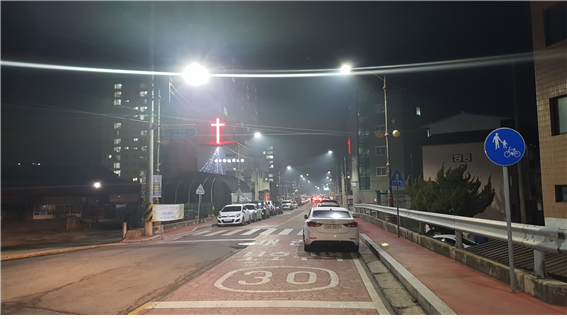 [Speaker Notes: 먼저, 지금의 옥천입니다.]
14-1. 읍·면 보안등 설치 추진
기   간 : 5월중
대   상 : 영동군일원 230여개소(읍 ·면 수량배분)
사업비 : 150백만원
내   용 : 준공
14-2. 읍·면 가로 보안등 조도개선 추진
기   간 : 5월중
대   상 : 영동군일원 500여개소(영동읍 외 4개면)
                야간통행 취약지구 및 마을 안길
사업비 : 260백만원
내   용 : 착공
14-4.  운수사업차량 활용 군정광고지 제작
기     간 : 4월중
대     상 : 8대(개인택시1, 합동1, 개별화물5, 전세버스1)
14-4.  운수사업차량 활용 군정광고지 제작
기     간 : 4월중
대     상 : 8대(개인택시1, 합동1, 개별화물5, 전세버스1)
14-5. 운수업체 유가보조금 지급
보조사업자 : 관내운수사업자
보조금지급액:70,872천원
지급방법 : 유가보조금 정산시스템 연계 카드사별 청구에
                   의한 계좌 입금
14-6. 읍면 간이 승강장 신규설치 
대상지 : 15개소(영동읍5, 용산5,추풍령1,용화1,학산1
               양산1, 심천1)
사업비 : 190백만원
내   용 : 설계 및 착공
14-07. 군도 및 농어촌도로 확포장 사업 추진
14-07. 회전교차로 설치사업 추진
사  업  비 : 700백만원
사  업  량 : 3개소[부용3교차로, 구교1교차로, 구교2교차로]
내       용 : 관련기관 협의 및 보상협의
14-08. 2018년 군도 및 농어촌도로 재포장사업 추진

사  업  비 : 1,000백만원
사  업  량 : 당곡지구 외 16개소 L=14km
내       용 : 착공 및 사업추진
14-09. 영동군 과속방지턱 보수사업 추진

사  업  비 : 187백만원
사  업  량 : 방지턱 도색 82개소,  표지판설치 217개소
                    방지턱 설치 6개소
내       용 : 사업 준공
14-10. 교량 안전진단 점검

사  업  비 : 200백만원
사  업  량 : 단용교 외 70개소
내       용 : 정밀점검 및 정비계획 수립
14-1. 용산면 농촌중심지 활성화 사업
기   간 : 5월중
대   상 : 영동군일원 230여개소(읍 ·면 수량배분)
사업비 : 150백만원
내   용 : 준공
▣ 이달의 중점 홍보 사항
가로보안등 조도개선 사업 추진
    - 홈페이지 및 감고을소식지
2018년도 상반기 읍면 간이승강장 신규 설치 : 15개소
    - 영동읍 5개소, 용산면 5개소, 추풍령,용화,학산,양산,심천
      각각1개소
    - 홍보 방법 : 홈페이지 및 지방지 신문보도